Agence du travail d’intérêt généralet de l’insertion professionnelle
Présentation – partenaires nationaux
Eléments de contexte
p.2
Justice et prison en France
Surpopulation carcérale 
140% dans les maisons d’arrêt
Inactivité
28% des détenus travaillent
Récidive
59% de re-condamnation dans les 5 ans qui suivent la sortie de prison
Coût
> 100€ par jour par personne détenue
p.3
[Speaker Notes: 59% : Les risques de récidive des sortants de prison. Une nouvelle évaluation – Mai 2011 – Direction de l’administration pénitentiaire
100€ : Rapport de la Commission des Lois du Sénat concernant le projet de loi de finance 2015]
Le travail d’intérêt généralQu’est-ce que c’est ?
p.4
Le TIG : une peine qui a du sens
Sanctionner

Réparer
 	
Insérer 

Prévenir

Socialiser
Répondre à l’infraction commise avec une sanction individualisée

Restaurer le lien de confiance en faisant effectuer un travail sans rémunération dans l’intérêt collectif

Faire découvrir une activité professionnelle ou solidaire à des personnes souvent éloignées de l’emploi

Réduire les risques de récidive et contribuer à la sécurité de tous

Impliquer directement la société civile dans la peine et favoriser le lien social
p.5
Comment se déroule un TIG ?
1
Le Tribunal
Prononce la peine + fixe le nombre d’heures

La personne condamnée 
donne son accord
2
Le SPIP (majeurs) ou la PJJ (mineurs)
Détermine le poste adapté et obtient l’accord de la structure
SPIP : Service Pénitentiaire d’Insertion et de Probation

PJJ : Protection Judiciaire de la Jeunesse
3
La structure d’accueil 
Propose un travail, forme et encadre la personne et assure le suivi des heures
Quelles missions pour un TIG ?
En journée ou en soirée / week-end
Individuel ou collectif
Temps plein ou quelques heures / semaine
entre 20 et 400 heures 
(105 h en moyenne)
Quelques exemples
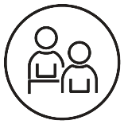 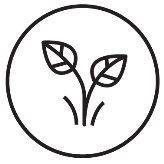 Accueil, 
administratif
Entretien, espaces verts,
développement durable
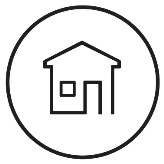 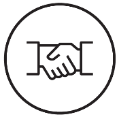 Manutention, réparation,
logistique
Solidarité, 
aide aux personnes fragiles
Quelques chiffres sur le TIG
Les personnes concernées
Le TIG en France
Hommes et Femmes
36 000
TIG exécutés par an
92%
8%
Majeurs et Mineurs
postes de TIG recensés
18 000
Age moyen : 27 ans
Mineurs à partir de 16 ans
de TIG exécutés avec succès
Délits les + concernés
80%
Infractions routières, outrages et rébellions, vols simples, usage de produits stupéfiants…
p.8
Devenir organisme d’accueil
p.9
Qui peut accueillir des personnes en TIG ?
Accueil
TIG
Entreprises 
chargées d’une mission de service public
Association 
loi 1901
Organismes publics
(Etat, collectivité territoriale, établissement public)
Structure de l’ESS et
sociétés à mission
dans le cadre d’une expérimentation

Les organismes publics 
sont habilités d’office
Mairies ;
Hôpitaux
Ecoles, universités
Bailleurs sociaux ;
Tribunaux ;
Casernes, commissariats ;
Clubs sportifs ;
Parcs, piscines
Structures d’insertion
Exemples d’organismes d’accueil :
Bibliothèques / Musées ;
Associations de solidarité
MJC, CCAS
p.10
Le rôle de l’organisme d’accueil
Choisir un tuteur pour accueillir, encadrer et accompagner le TIG

Respecter la règlementation (droit du travail, règlement intérieur)

Suivre le nombre d’heures réalisées

Informer l’interlocuteur du SPIP ou de la PJJ du bon déroulé du TIG ou des incidents
p.11
Bon à savoir !
L’accueil de TIG ne coûte rien à l’organisme d’accueil, qui n’est pas non plus indemnisé.

La structure accueillante a toujours le droit de refuser d’accueillir une personne en TIG, ou de mettre fin à un TIG en cours.

Le Ministère de la Justice est « l’employeur légal » : il assure l’immatriculation à la Sécurité Sociale et répond de tout dommage qui pourrait être causé par la personne accueillie
p.12
Comment devenir structure d’accueil ?
Identifier les missions 
Trouver les tuteurs volontaires

Demander une habilitation (sauf pour les organismes publics)
Décrire les postes proposés

Accueillir une 1ère personne dans le cadre d’un TIG !
Etape 1
Faites-vous aider 
par le référent territorial du TIG
Etape 2
Avec le conseiller de la personne : SPIP ou PJJ
Etape 3
p.13
L’agence du TIG et de l’insertion professionnelle
p.14
Organisation de l’Agence
Garde des Sceaux
Directeur
Comité d’orientation  stratégique
Directeur adjoint
Service des fonctions supports
Service des politiques et de l’accompagnement vers l’emploi
Service de l’emploi pénitentiaire
Service du TIG
61 référents territoriaux TIG
47 ateliers dans 26 établissements
19 référents travail et formation professionnelle
54 correspondants-TIG  PJJ
Service basé à Paris
p.15
Service basé à Tulle
Présentation générale de l’agence
L'agence a pour mission de développer le travail d'intérêt général ainsi que la formation professionnelle, le travail et l'insertion professionnelle et par l'activité économique pour les personnes placées sous main de justice, en particulier dans les établissements pénitentiaires.
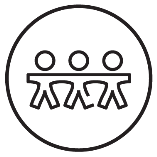 Constat
Missions
Moyens
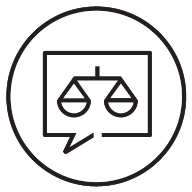 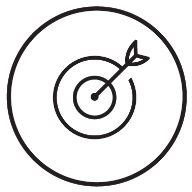 Une équipe engagée à vos côtés
61 référents territoriaux, 100% dédiés au TIG 
Une équipe nationale pour favoriser une dynamique collective en faveur du TIG
Une plateforme numérique pour simplifier vos démarches
Développer l’offre de postes
Animer le réseau des structures d’accueil et des tuteurs
Favoriser le prononcé de TIG
Le TIG est une peine insuffisamment prononcée alors que ses effets bénéfiques pour la réinsertion sont connus.
p.16
La plateforme numérique : TIG360°
Faciliter les interactions entre l’ensemble des acteurs du TIG
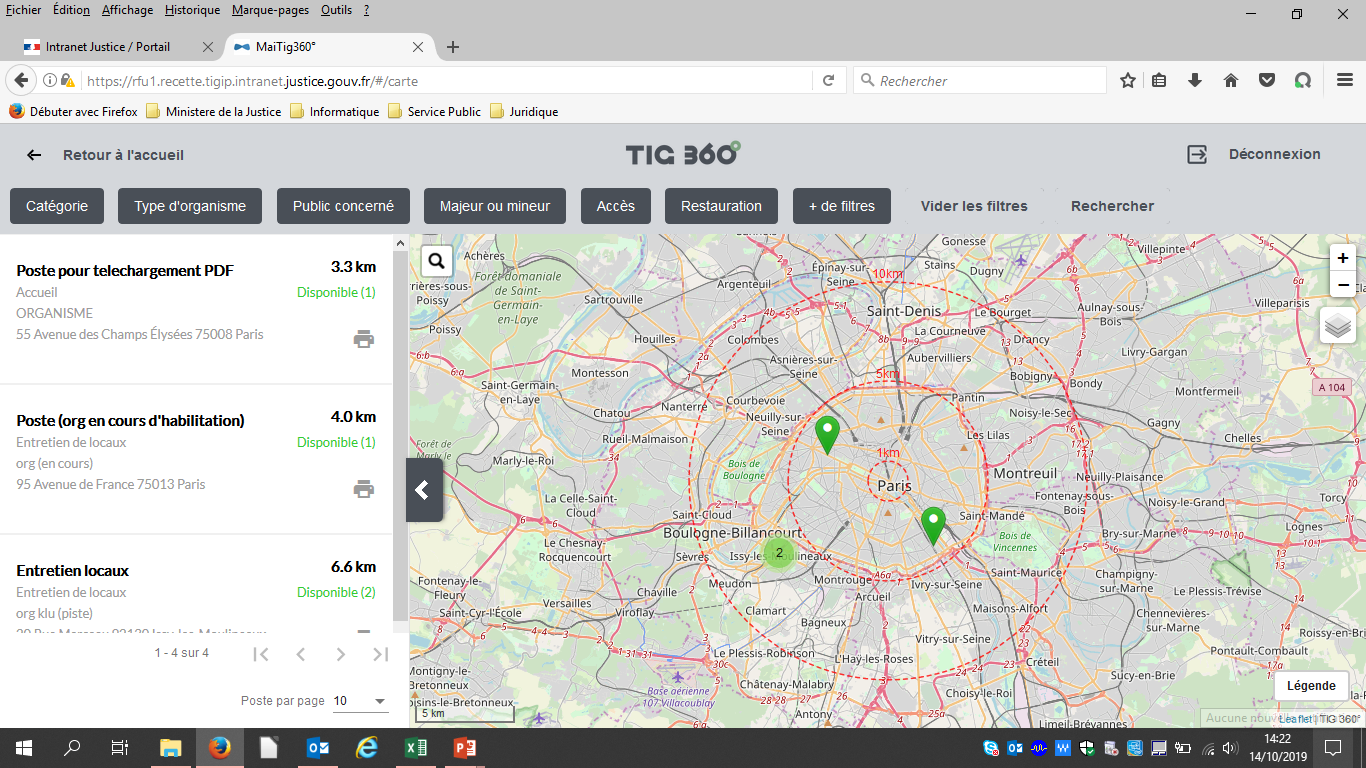 Légende
Poste actif
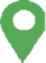 Poste suspendu
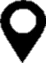 Poste Mineur
Distances:
1 / 5 / 10 km
Plusieurs postes sur le même site
2
p.17
Poste Majeur
Les partenaires nationaux du TIG
Les Ministères
Les Associations
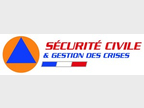 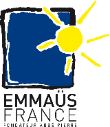 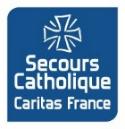 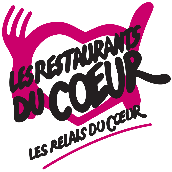 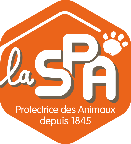 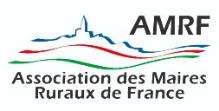 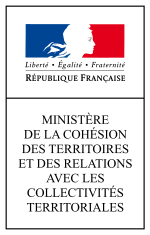 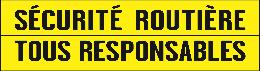 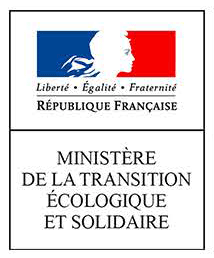 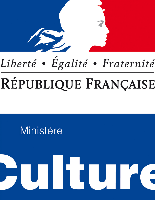 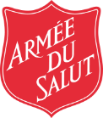 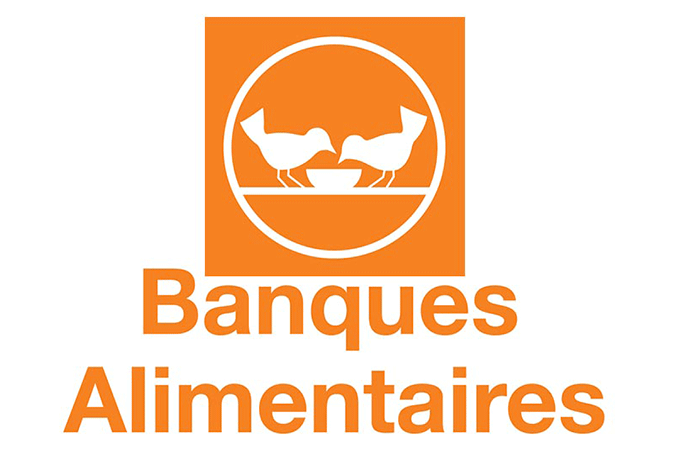 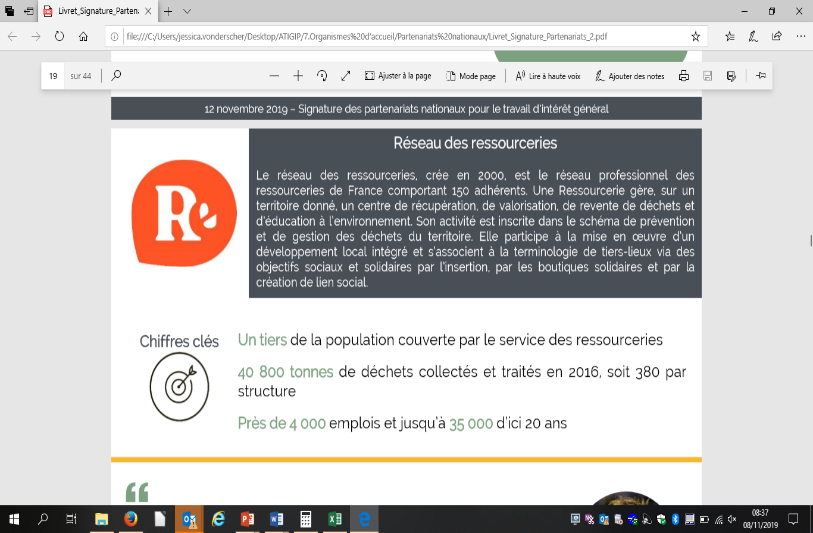 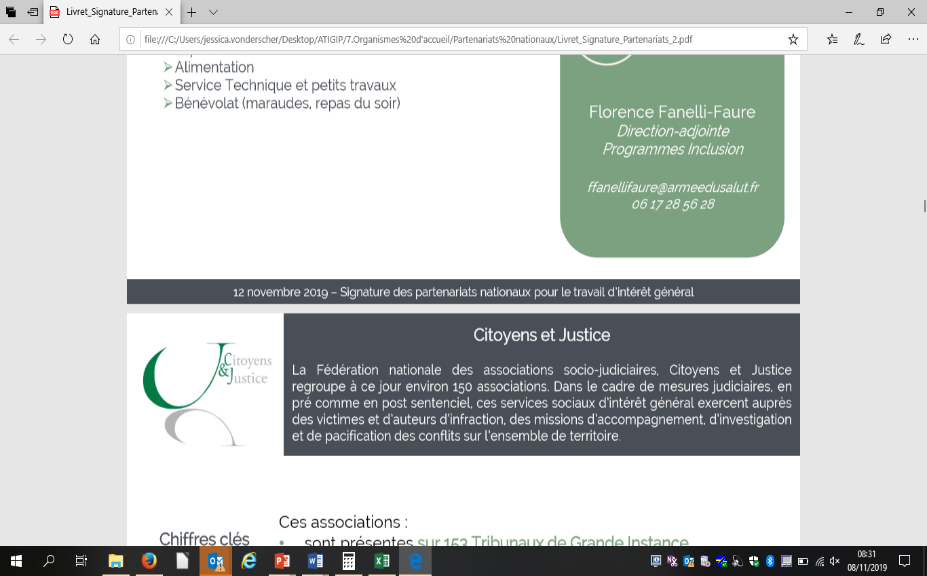 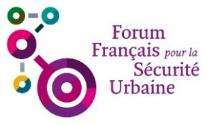 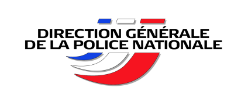 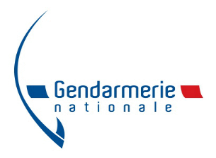 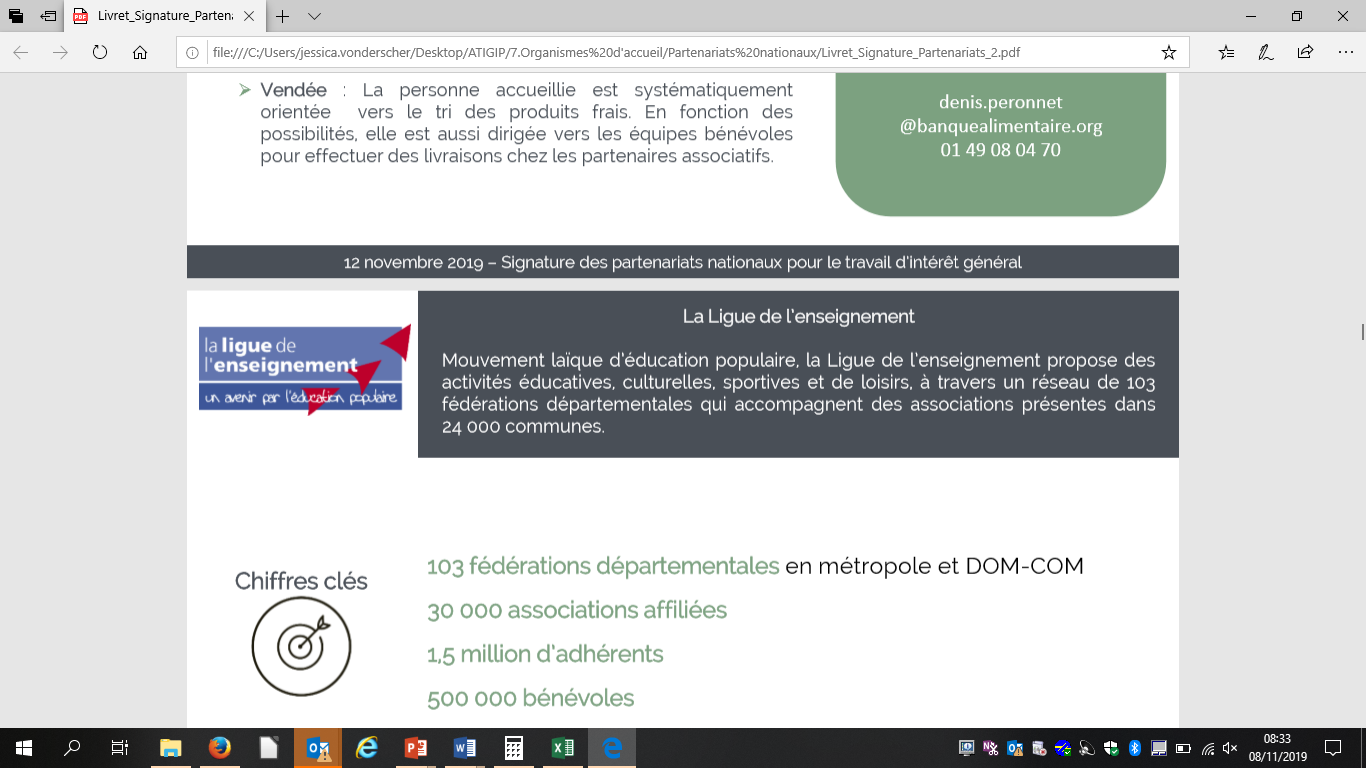 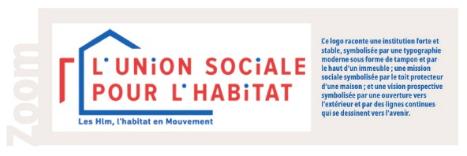 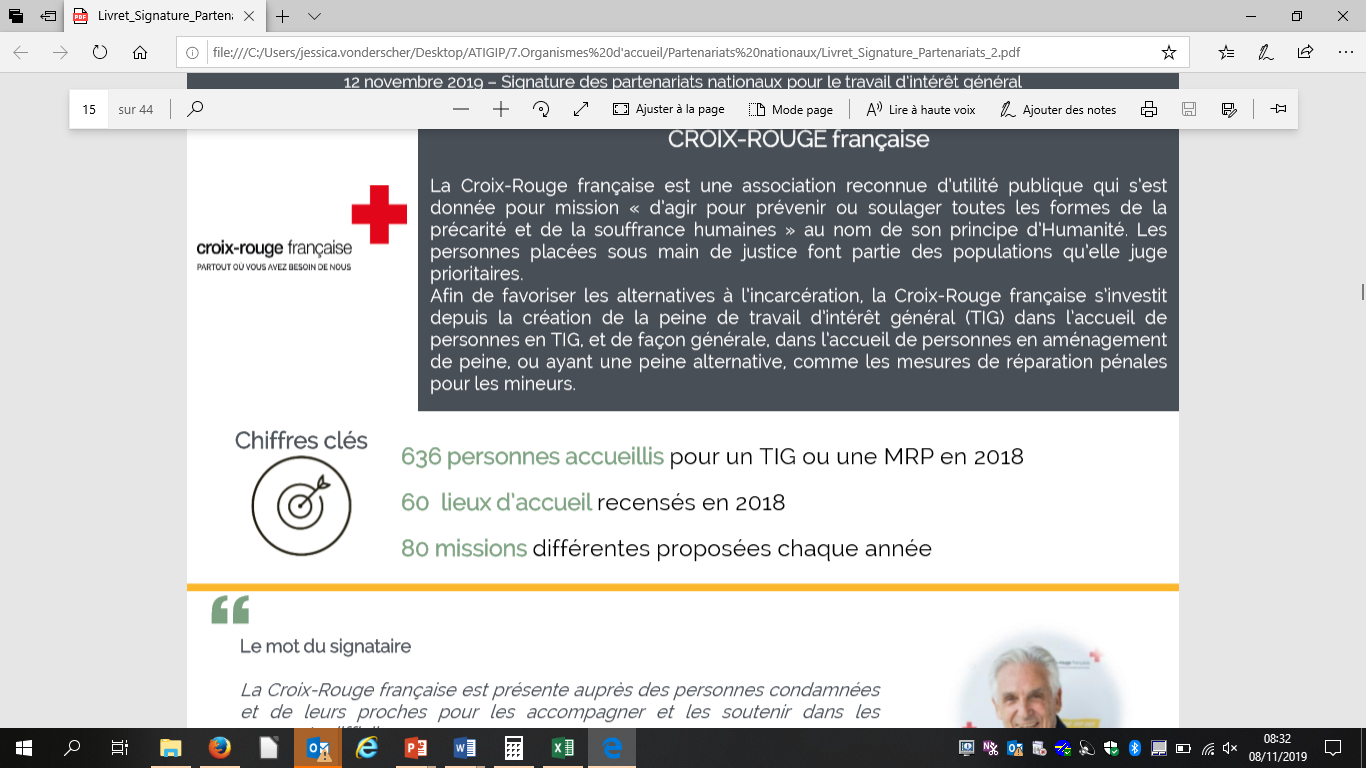 Les Entreprises
Insertion et formation professionnelles
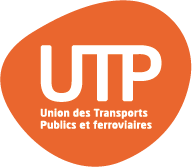 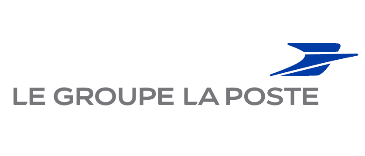 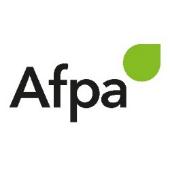 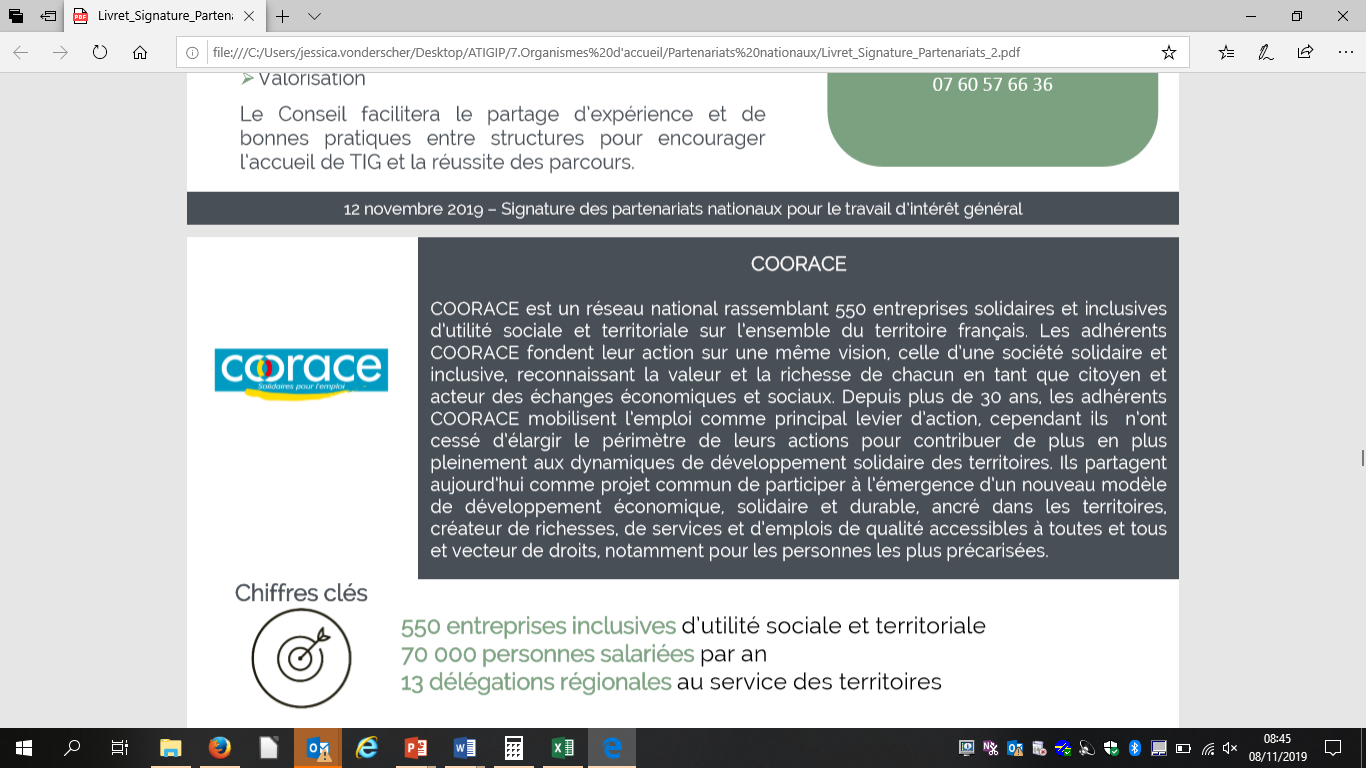 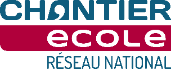 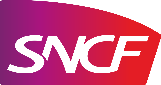 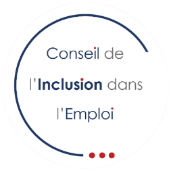 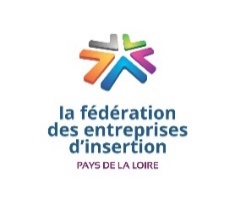 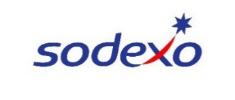 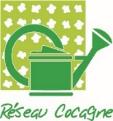 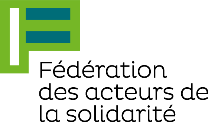 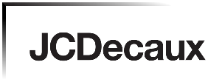 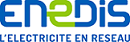 p.18
Nous sommes là pour vous accompagner
Contactez le référent territorial du TIG de votre département 
referent.tig.XX@justice.fr 
(XX est le n° du département : pour l’Ain referent.tig.01@justice.fr

Ou bien contactez l’association nationale
information-tig@justice.gouv.fr
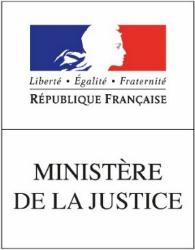 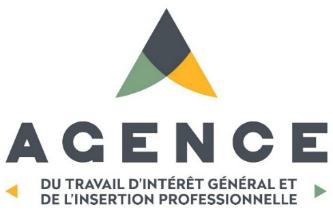 p.19